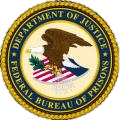 Federal Bureau of Prisons
Residential Substance Abuse Treatment
Objectives
Identify 3 critical developments in the history of residential substance abuse treatment in the Bureau.
Identify the 10 core elements of the Bureau's current evidence-based model for the delivery of residential substance abuse treatment.
Name 5 components of the Bureau's drug treatment services organizational structure and the positive contributions of each component.
Describe 3 "lessons learned" regarding the effective implementation of residential substance abuse treatment programs in the Bureau.
Today’s Presenter
Patti Butterfield, Ph.D.
Psychology Services Branch Administrator, Correctional Programs Division, Federal Bureau of Prisons
Contact Information:
pbutterfield@bop.gov
202-514-4492
The Federal Bureau of Prisons
An Introduction
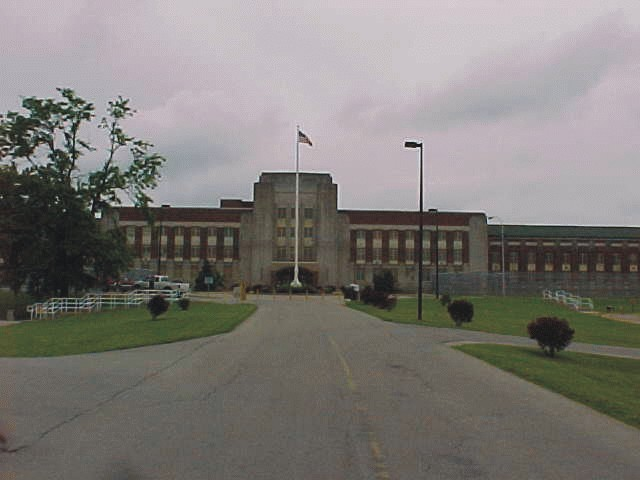 [Speaker Notes: Begin with an overview of the Bureau and the history of substance abuse treatment.

The Bureau of Prisons’ long history of providing  substance abuse treatment to its inmates began in 1919, when the Narcotics Unit of the Treasury Department urged Congress to set up a chain of federal “narcotics farms” to incarcerate and treat heroin users.  The first of these “farms” did not open until 1936 at the US PHS Hospital in Lexington, KY; a second opened in Fort Worth, TX in 1938.

Follow-up studies of these programs suggested addicts treated under legal coercion had better outcomes than individuals who participated in treatment voluntarily.  However, inmates without compulsory post-institution supervision and treatment did no better than voluntary treatment participants.]
The Federal Bureau of Prisons
119 Institutions + Contract Facilities
38,724 Staff
217,287 Inmates
Gender:  93.5% male;          6.5% female
Demographics:  Age/Race/Ethnicity/ Citizenship 
Types of Offenses
Sentence Length
[Speaker Notes: Demographics:  Average Inmate Age:  39
59.5% White; 37.1% Black; 1.8% Native American; 1.6% Asian
34.9% Hispanic
73.6% US Citizens; 18.2% Mexican
11.3% High Security; 28.3% Medium Security; 39.2% Low Security; 17.2% Medium Security

Types of Offenses:  47.4% Drug Offenses; 16.1% Weapons, Explosives, Arson; 11.9% Immigration; 5.9% Sex Offenses; 5.7% Extortion, Fraud, Bribery; 4.2% Robbery

Sentence Length:  3.1% Life Sentence; 9.9% >20 Years; 28.9% 5-10 Years; 20.4% 10-15 Years; 2.2% <1 Year.  No parole.]
Prevalence of Substance Use Disorders
2000 TRIAD Study 
Lifetime Prevalence of a Substance Use Disorder
2005 Mental Health Prevalence Project
Substance Use Disorder upon Admission
Prior Substance Use Disorder Treatment
Common Comorbidities
[Speaker Notes: TRIAD Study:  Lifetime prevalence of a substance use disorder = 35% Males; 31% Females

MHPP:  40% upon admission; 27% prior drug or alcohol treatment.  
Comorbidities:  Drugs w/ alcohol; Drugs with Axis II; Alcohol w/ Paranoia; Drugs with ASPD; Alcohol with Paranoia.]
Bureau Drug Treatment Timeline
[Speaker Notes: 1966:  Title II of NARA authorized treatment of certain addicts convicted of specific federal crimes and was administered by the Bureau.  Under NARA, addicts could be sentenced for up to 10 years of institutional treatment, but were eligible for release to community supervision and aftercare earlier if judged to have completed treatment.

1971:  DAP Units established in 5 federal prisons, using a therapeutic community model.  The success of these early programs led to the functional unit management approach to housing all Bureau offenders, an innovation which remains the standard in the Bureau today.

By 1978, there were 33 DAP units in the Bureau, but the programs varied widely in terms of quality and focus.  In response to these inconsistencies, then Director Norman Carlson appointed a Task Force which published The Drug Abuse Program Incare Manual, a set of core standards for Bureau drug abuse programs, which led to program improvements.

1986/88:  Renewed interest and resources for in-prison drug treatment programs.  

1989:  Bureau convened a group of drug treatment and corrections professionals to develop a comprehensive drug treatment strategy for the agency to accommodate the entire spectrum of inmate need, leading to our current core strategies.]
Bureau Drug Treatment Timeline
[Speaker Notes: 1994:  VCCLEA required the Bureau to treat all eligible inmates in RDAP before their release from custody and “non-violent” inmates who successfully completed the RDAP could receive up to a year off their sentence, at the discretion of the Director of the Bureau.

1999:  Increased demand for community-based services and contract monitoring of first BOP, non-piggy back contracts leads to community treatment services expansion.

2000:  Reductions in misconduct, recidivism and relapse yield support for RDAP.  

2003: OIG recommends expansion of NRDAP services.

2009: Massive training effort with new policy/MTC model – significant move from didactic to interactive programming; also further expansion of Resolve Program, Challenge Program, CTS for mentally ill inmates and sex offenders.

2013: 81 residential programs; in 70% of Bureau institutions; activating high security RDAPs, Spanish-speaking RDAPs, and additional dual disorder RDAPs.]
Substance Abuse Treatment Strategies in the Bureau
Drug Education
Mandatory course
12-15 classroom hours
Psycho-educational intervention; not treatment
Purpose:
Inform inmates of the consequences of alcohol & drug abuse
Motivate inmates to participate in treatment
[Speaker Notes: Drug abuse education is not drug abuse treatment.  The purpose of drug abuse education is to encourage offenders with a history of drug use to review the choices they have made and the consequences of their choices including their choice to use drugs.   Drug abuse education is designed to motivate appropriate offenders to participate in nonresidential or residential drug abuse treatment, as needed.  In FY 2012, 33,646 inmates participated in drug abuse education.]
Non-Residential Drug Abuse Program
Voluntary
Outpatient treatment group
Weekly group(s) for 12-24 weeks
Cognitive-behavioral therapy (CBT) 
Purpose:  Moderate intensity drug abuse treatment
[Speaker Notes: Nonresidential drug abuse treatment is available in every Bureau institution through the Psychology Services Department, which is staffed with at least one Drug Abuse Program Psychologist and one Drug Abuse Treatment Specialist.  Nonresidential drug abuse treatment is a flexible program designed to meet the specific individualized treatment needs of the inmate.  In FY 2012, 20,141 inmates participated in the Nonresidential Drug Abuse Program.]
Residential Drug Abuse Program
Voluntary
9-12 months
½ day programming
CBT within a Modified Therapeutic Community
Potential for a sentence reduction
Purpose:  intensive drug abuse treatment
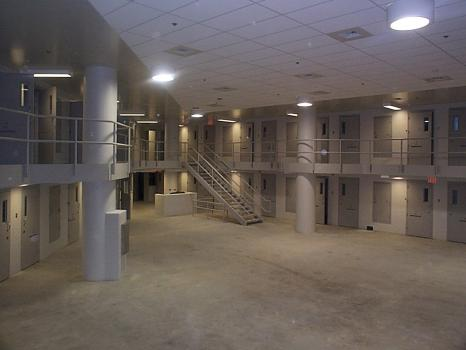 [Speaker Notes: The RDAP provides intensive drug abuse treatment to inmates diagnosed with a drug use disorder as defined by the APA.  Programs are staffed by a doctoral-level psychologist (the Drug Program Coordinator) who supervises the treatment staff.  The ratio of drug abuse treatment staff to inmates is 1 to 24.  Inmates in the residential program are housed together in a treatment unit that is set apart from the general population.  Consistent with drug abuse treatment research on program effectiveness, treatment is provided for a minimum of 500 hours over 9 to 12 months. Offered at the end of the inmate’s sentence, this program includes the potential for early release for non-violent offenders.  In FY 2012, 14,482 inmates participated in the RDAP.]
Community Transition
Voluntary
Required for RDAP participants
6 months
Occurs during RRC or home confinement placement
Via contracts with community treatment providers
Purpose:  Ongoing treatment during  critical reentry phase
[Speaker Notes: Prison-based treatment without reentry planning has higher risk for recidivism.
At present, the Bureau has >250 community-based contracts requiring significant oversight.
Bureau staff facilitate the delivery of treatment services in the community, provide oversight and monitoring of these services, and continue to interact with inmates to discuss their care and relevant treatment issues.  In FY 2012, 12,464 inmates participated in drug treatment community transition services.]
Additional Substance Abuse Treatment Programs
[Speaker Notes: Brief description of each program, including tie to drug treatment.]
Drug Treatment Staff in the Institutions
In Bureau institutions, drug treatment staff work within Psychology Services departments.  This staff provide drug treatment services for inmates.
[Speaker Notes: In total, there are 827 drug treatment positions in the Bureau; the bulk of these positions are treatment specialists (bachelors and masters level clinicians) and drug abuse program coordinators (doctoral level psychologists) working in the institutions within Psychology Services departments.

Of note, Psychology Services is typically supervised by the same Associate Warden as Correctional Services and Unit Management, facilitating close collaboration with these two disciplines.]
Drug Treatment Staff Stationed in the Regions
Within the Central Office Psychology Services Branch, there are 45 drug treatment staff stationed in the Bureau’s 6 regions.  These staff oversee community-based treatment services for inmates.
[Speaker Notes: Facilitate treatment services and prevent waste, fraud and abuse.]
Drug Treatment Staff Stationed in the Regions
Within the Central Office Psychology Services Branch, there are an additional 6 drug treatment staff stationed in the regions.  These staff provide guidance to drug abuse program coordinators in the institutions.
[Speaker Notes: Quality assurance and consistency role; on-site oversight as resources allow.]
Drug Treatment Staff in Central Office Sites
Within the Central Office Psychology Services Branch, there are an additional 13 staff who provide national oversight of drug treatment programs in the institutions and of community-based drug treatment services.
[Speaker Notes: Program Support Staff are responsible for designations, program analysis, training, program integrity, and administrative support.  

National Chiefs of Community Treatment Services are responsible for field operations and policy and program development.  One supervises the 6 supervisory community treatment coordinators stationed in the regions and the other supervises 3 community treatment coordinators and an administrative support staff member in Central Office.

In addition to these staff, IT staff provide support to drug treatment programs through the management of the Bureau’s electronic mental health record.

Program Review staff, stationed in a different division, also provide an independent review of drug treatment services in the Bureau.]
The Residential Drug Abuse Program (RDAP)
Focusing on the Bureau’s Residential Substance Abuse Treatment Program
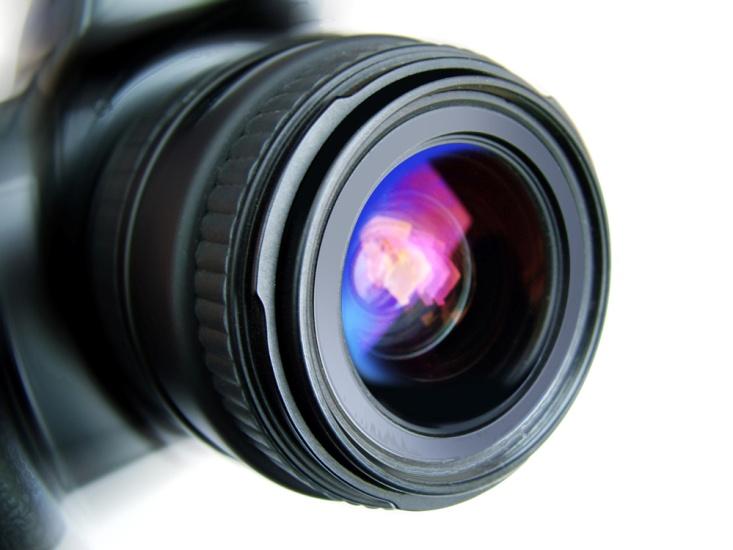 Admission Procedures
Admission Criteria:
DSM Substance Use Disorder
Ability to complete all program components
Screening
Documented history
Clinical Interview
Offense Review for Early Release Eligibility
RDAP Operational Core Elements
[Speaker Notes: Community As Method – Staff and inmates model behaviors that are expected when living in a prosocial community setting.

Unit Appearance – The physical appearance of the unit reflects the values and goals of the community.  Treatment is conducted on the unit with the expectation of participants working together to build a safe community with prosocial values and goals.

Rules and Norms – Stated and specific rules create and affirm a prosocial community.

Staff Roles – Staff serve as role models to participants, demonstrating community responsibility and positive behaviors.

Supervision and Training – Program coordinators are responsible for the growth of the community and the staff.]
RDAP Clinical Core Elements
[Speaker Notes: Transition – A MTC requires participants to transition through a series of levels as they demonstrate increasingly positive behaviors.

Community Activities – A daily regimen of activities within a community milieu is designed to facilitate healing, social learning and changes in behaviors.

Community Jobs – As in any community, jobs keep the community functioning, build responsibility and a sense of personal achievement.

Small Therapy Groups – Participants focus on feelings and relationships in a prosocial manner.

Treatment Phases Through Journals – Interactive journal groups focus on the language, replicability and permanency of the Bureau’s PTPs.  Movement through program phases is earned by demonstrating behavior change.]
RDAP Phases
[Speaker Notes: Community Meetings, Interactive Journal Groups, Process Groups for 500 Contact Hours]
2000 TRIAD Study
The Project
NIDA/BOP sponsored 3-year outcome study
Resource intensive project
Reductions in:
Misconduct
Relapse
Recidivism
Caveat:  RDAP has been modified significantly since 2000
[Speaker Notes: Beginning in 1991, in coordination with the National Institute on Drug Abuse, the Bureau conducted a rigorous 3-year outcome study of the RDAP.   Published in 2000, the results were noteworthy.  The evaluation was superior to any drug abuse treatment assessment to that point because of the size of the treatment population assessed, the opportunity to evaluate the effect of treatment on both male and female inmates (1,842 men and 473 women), and a methodology developed to address the problem of selection bias found in other evaluations. 
The study revealed that male participants were 16 percent less likely to recidivate and 15 percent less likely to relapse than similarly-situated inmates who do not participate in residential drug abuse treatment for up to 3 years after release.  The analysis also found that female inmates who participate in RDAP are 18 percent less likely to recidivate than similarly situated female inmates who do not participate in treatment.  Reductions in misconduct were also noted among program participants, specifically, a 34% reduction for males and a 70% reduction for females.  This study demonstrates that the Bureau’s RDAP makes a positive difference in the lives of inmates and improves public safety.  
Federal Bureau of Prisons (2000). TRIAD Drug Treatment Evaluation Project Final Report of Three-Year Outcomes: Part I. ORE Report.]
RDAP:  Lessons Learned
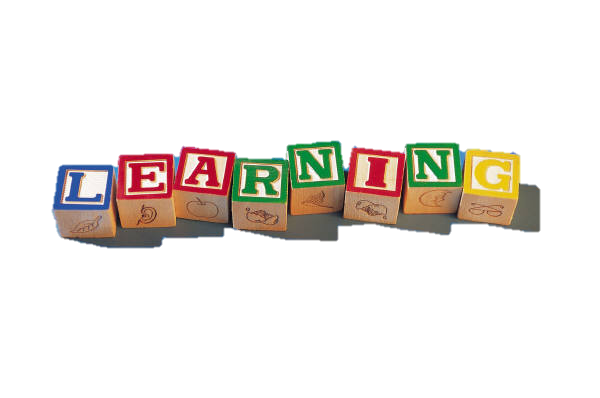 Principles of Correctional Treatment
Principles of effective correctional treatment are key to the development of a quality program.
Target high-risk offenders
Utilize evidence-based practices
Incorporate incentives & sanctions
Facilitate participant engagement
Thoroughly assess and clearly document for continuity of care
[Speaker Notes: High risk:  Substance abuse; Mental illness; criminality.
EBP:  CBT, MTC
Incentives & Sanctions:  unambiguous rules & expectations with behavioral consequences.
Engagement:  actively engage inmates through motivational strategies; being in the program is more desirable than not being in the program. Interactive groups:  minimize the use of didactic presentations and use interactive journals and facilitator’s guides.
Assessment & Documentation:  thorough assessment & clear documentation to support continuity of care.]
Successful Implementation
Successful implementation requires more than issuing a policy or offering a single training event.
Intensive classroom training with interactive exercises
Model program site visits
Objective certification procedures
Re-certification procedures
Program Integrity
Program integrity relies on the use of a variety of quality assurance measures.
Selection of evidence-based practices
Clearly documented policies and procedures
Routine use of quality assurance tools and reviews
Locally
Externally
Skilled & Motivated Clinicians
Employees who identify as clinicians and possess the necessary skills are a critical program component.
Staff selection and promotion
Ongoing clinical supervision and professional development
Work/life balance
Available Resources
Psychology Treatment Programs Policy
www.bop.gov
Interactive Journals
www.changecompanies.net
Clinical Supervision 
SAMHSA Tip 52
Implementation
Bureau Implementation Guide
[Speaker Notes: SAMHSA TIP 52: Clinical Supervision and Professional Development of the Substance Abuse Counselor]
Questions?
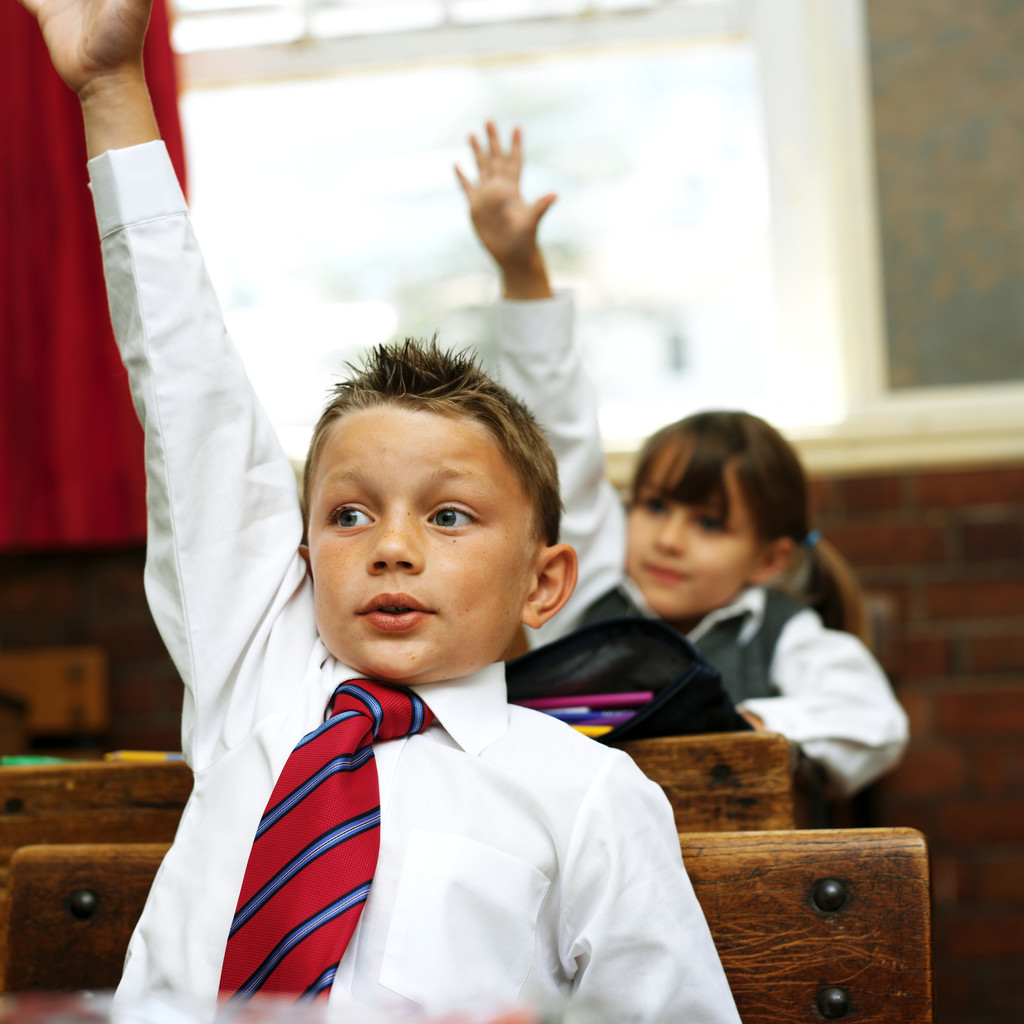 Next Presentation
Educating Inmates on Medication-Assisted Recovery

May 15, 2013
2:00 – 3:00 p.m. EDT 
 
Barnstable County Sheriff’s office and correctional facility in Bourne, Massachusetts has been educating inmates on Medication-Assisted Treatment for the past year. This training will outline the purpose of educating inmates on different substance abuse treatment options. The training will also describe the appropriateness to the RSAT program at the facility. The PowerPoint and presentation used directly with inmates will be shared and explained.  There will also be a brief description of Barnstable County Correctional Facility’s use of Medication-Assisted Treatment behind the walls using the medication Vivitrol.
 
Presenters: 	Roger Allen, Director of Inmate Services
		Jessica Burgess, Assistant Director of Health Services
		Barnstable County Sheriff’s Office